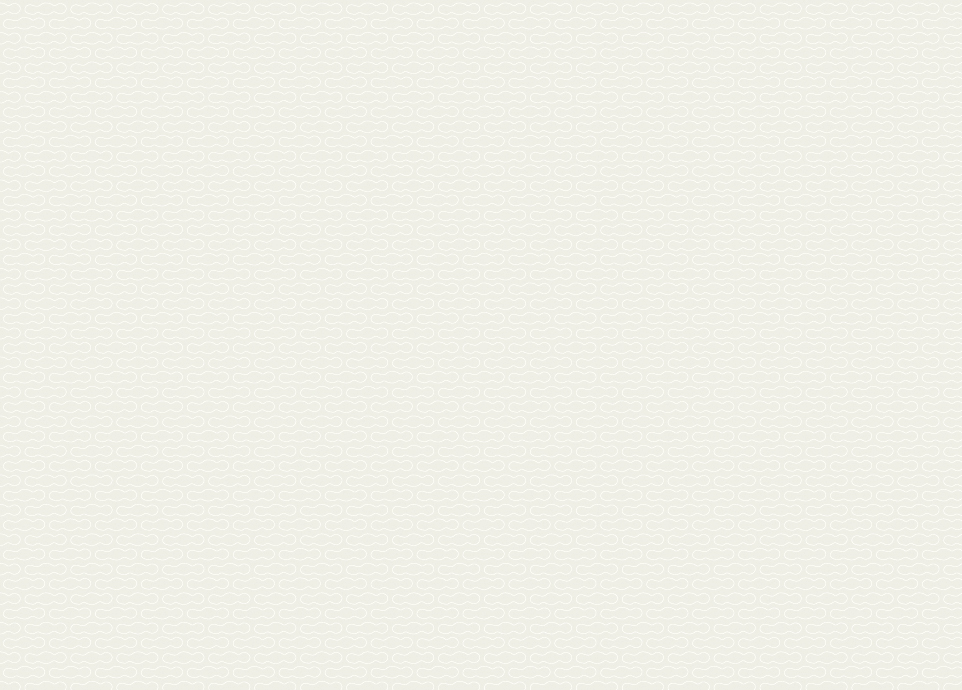 사내한
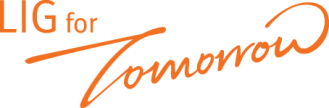 런던올핌픽 상금보상보험 제안서
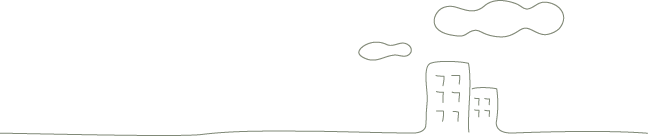 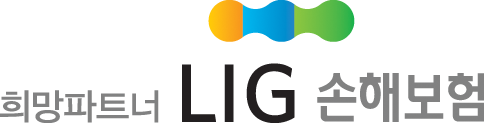 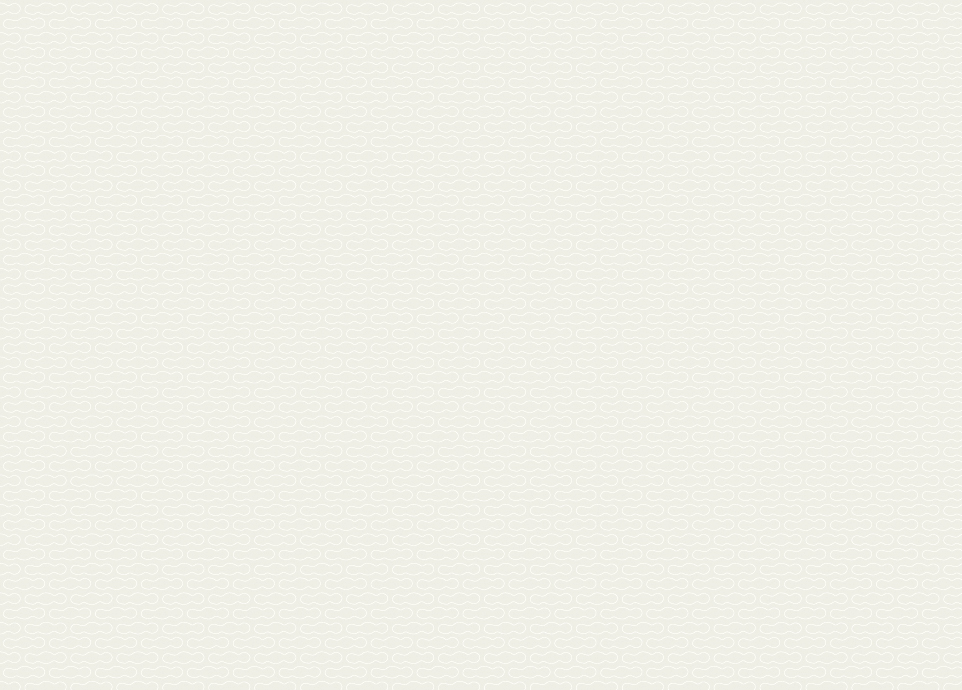 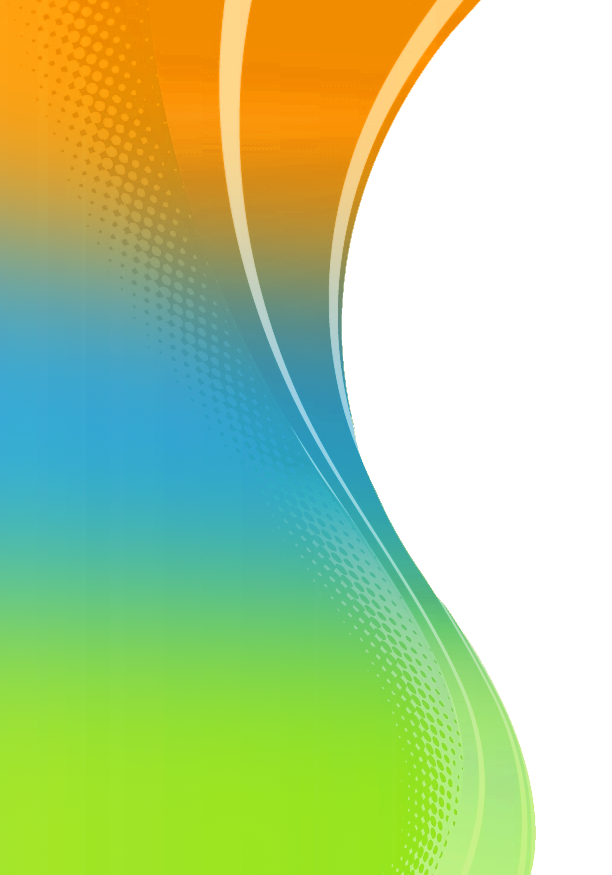 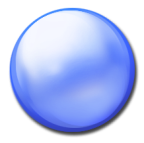 1
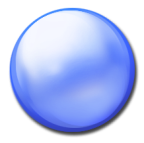 2
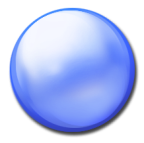 3
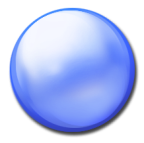 4
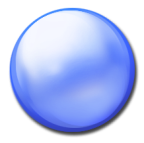 5
Contents
올림픽 마케팅 효과
상금보상보험 개요
보험가입금액 결정방식
보험을 이용한 EVENT 사례
요율수준 및 보험료절감 아이디어
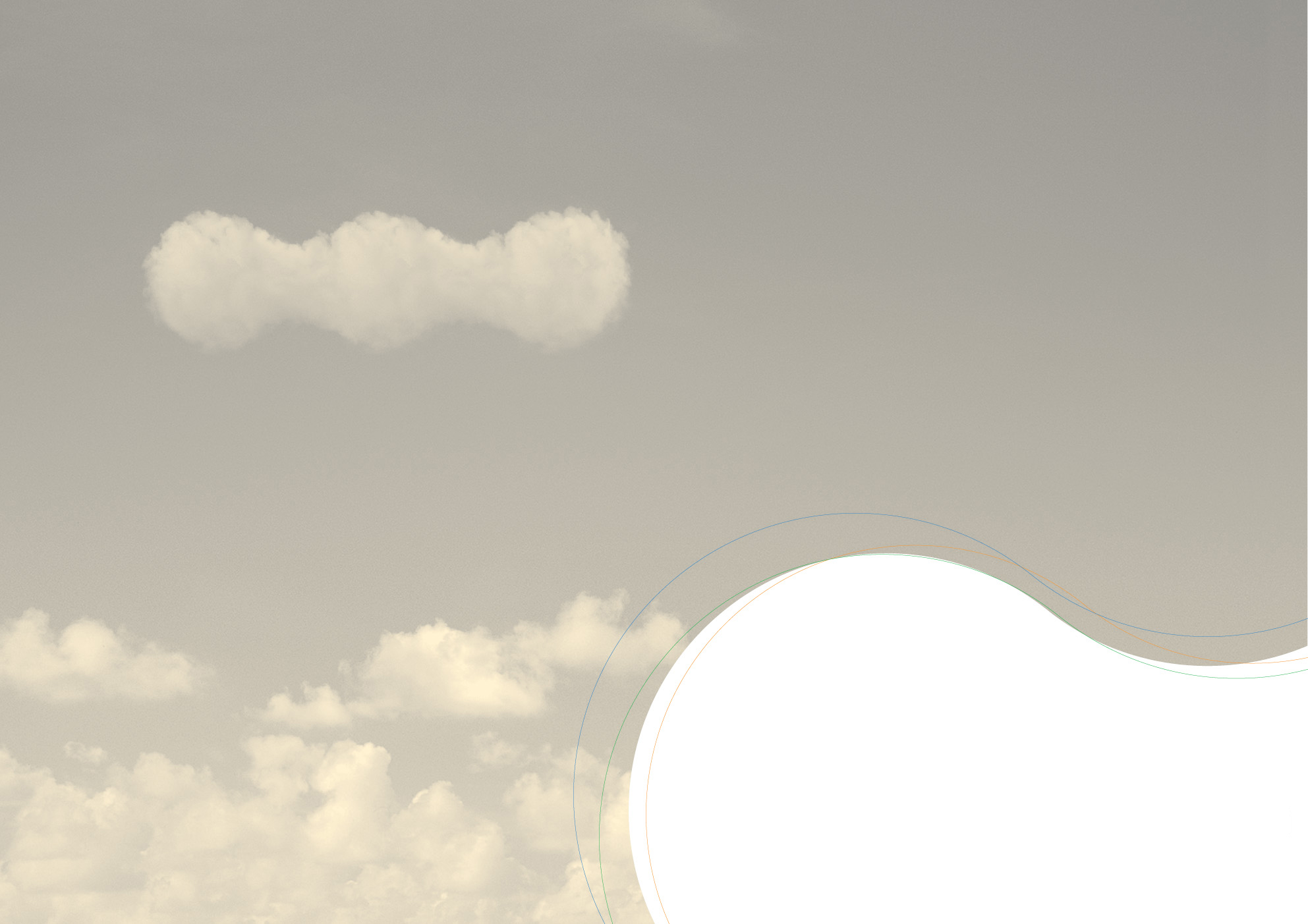 올림픽 마케팅 효과
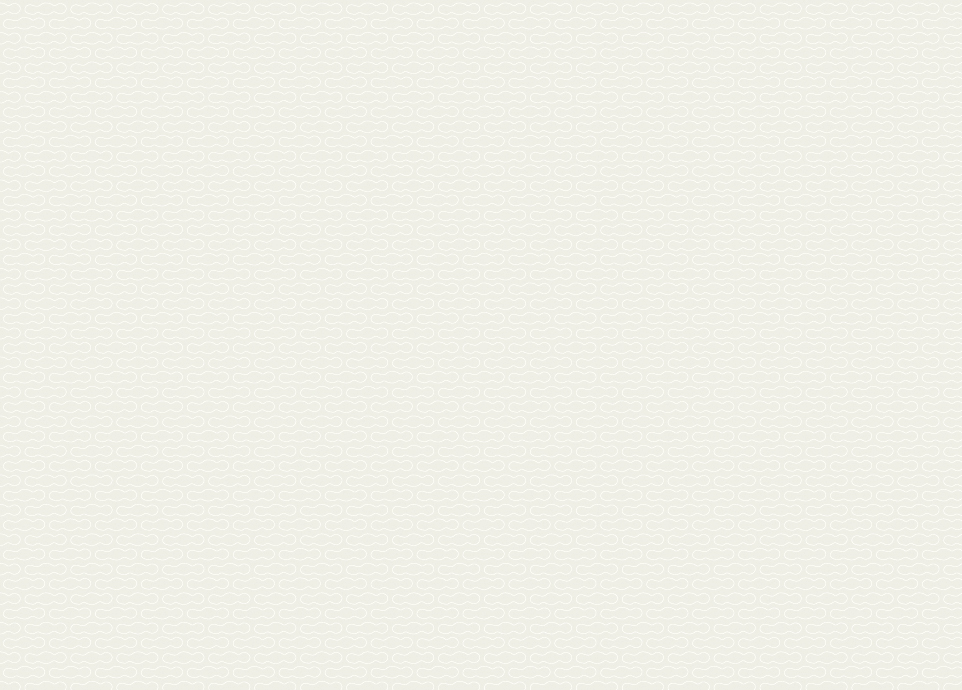 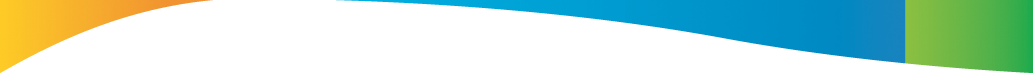 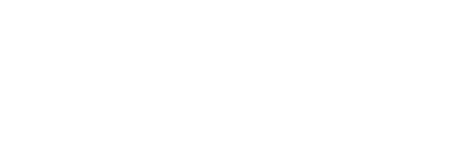 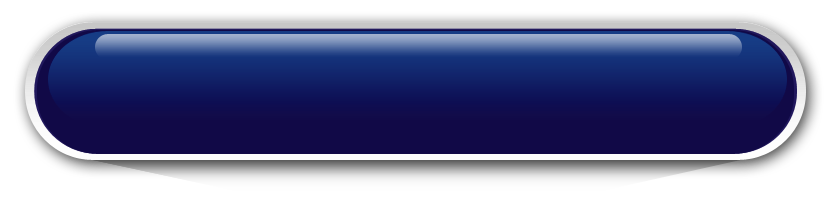 브랜드 노출 효과의 극대화
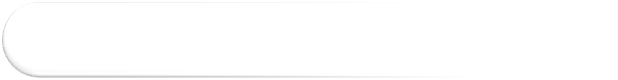 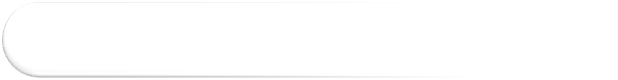 올림픽 마케팅 효과
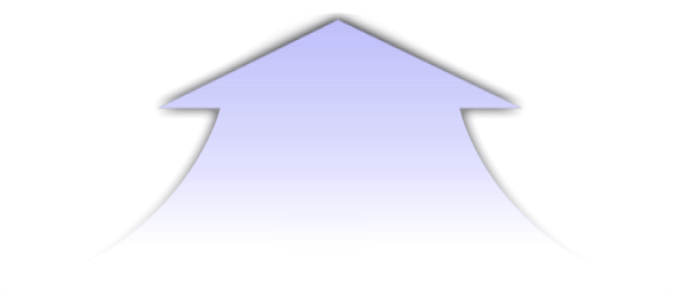 올림픽 기간 전세계 TV 시청 인구는 연인원 35억명
세계 최대규모의 국제
스포츠 제전인 동시에
각국 국력 과시 무대
박태환(수영),축구 등 대중의 집중도가 높음
글로벌 국내기업들의 마케팅효과 기대
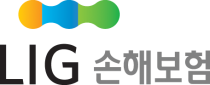 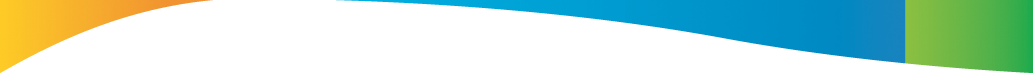 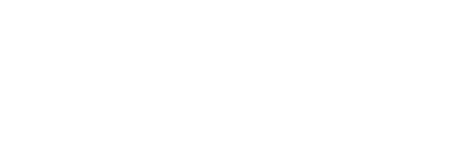 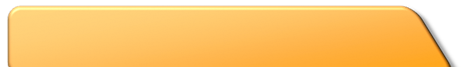 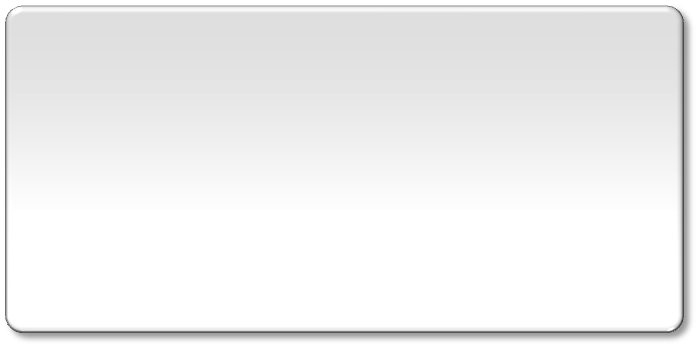 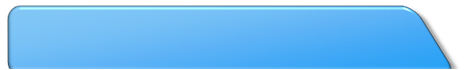 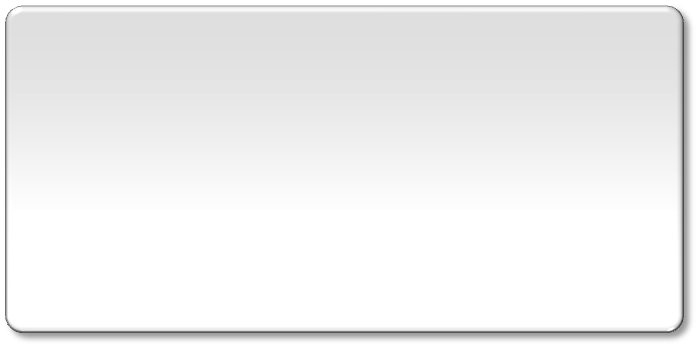 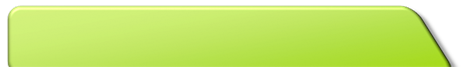 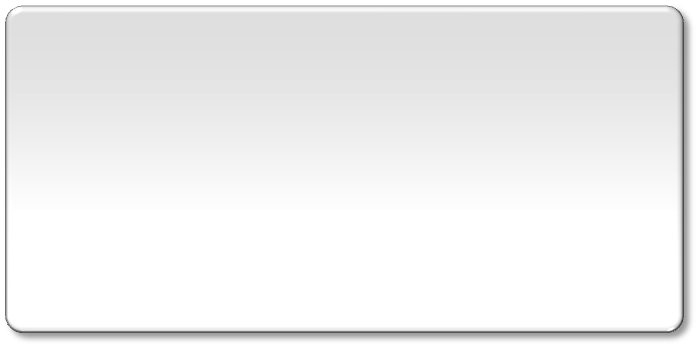 한국기업의 올림픽 마케팅 사례
삼성전자
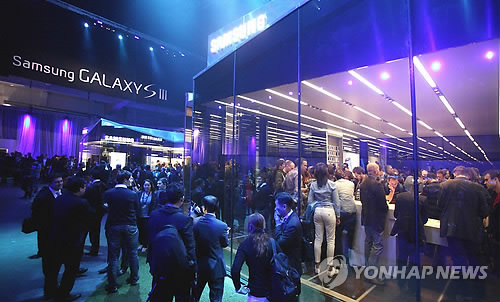 올림픽 공식후원사인 삼성전자는 최신형 휴대폰인 갤럭시 S3를 올림픽 개최도시인 런던에서 세계최초로 출시하여 올림픽 마케팅을 펼치고 있음.
LG전자
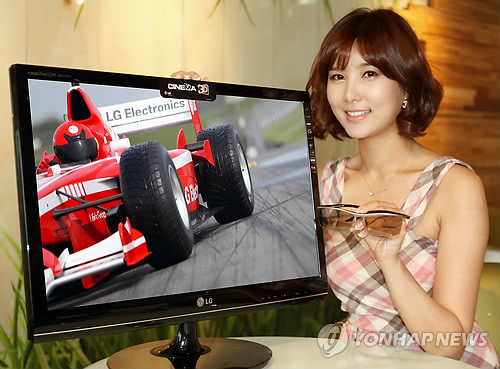 런던올림픽이라는 대형 스포츠 이벤트로 신규 수요가 발생하고 올 연말 아날로그 방송이 종료됨에 따라 디지털 TV 교체수요를 타겟으로 진행
현대자동차
현대차는  뉴욕 타임스퀘어와 함께 세계 2대 옥외 광고명소로 꼽히는 영국 런던 피카딜리 광장에서 옥외광고  실시 중.
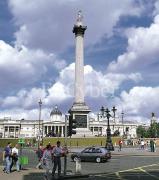 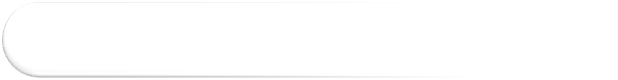 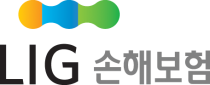 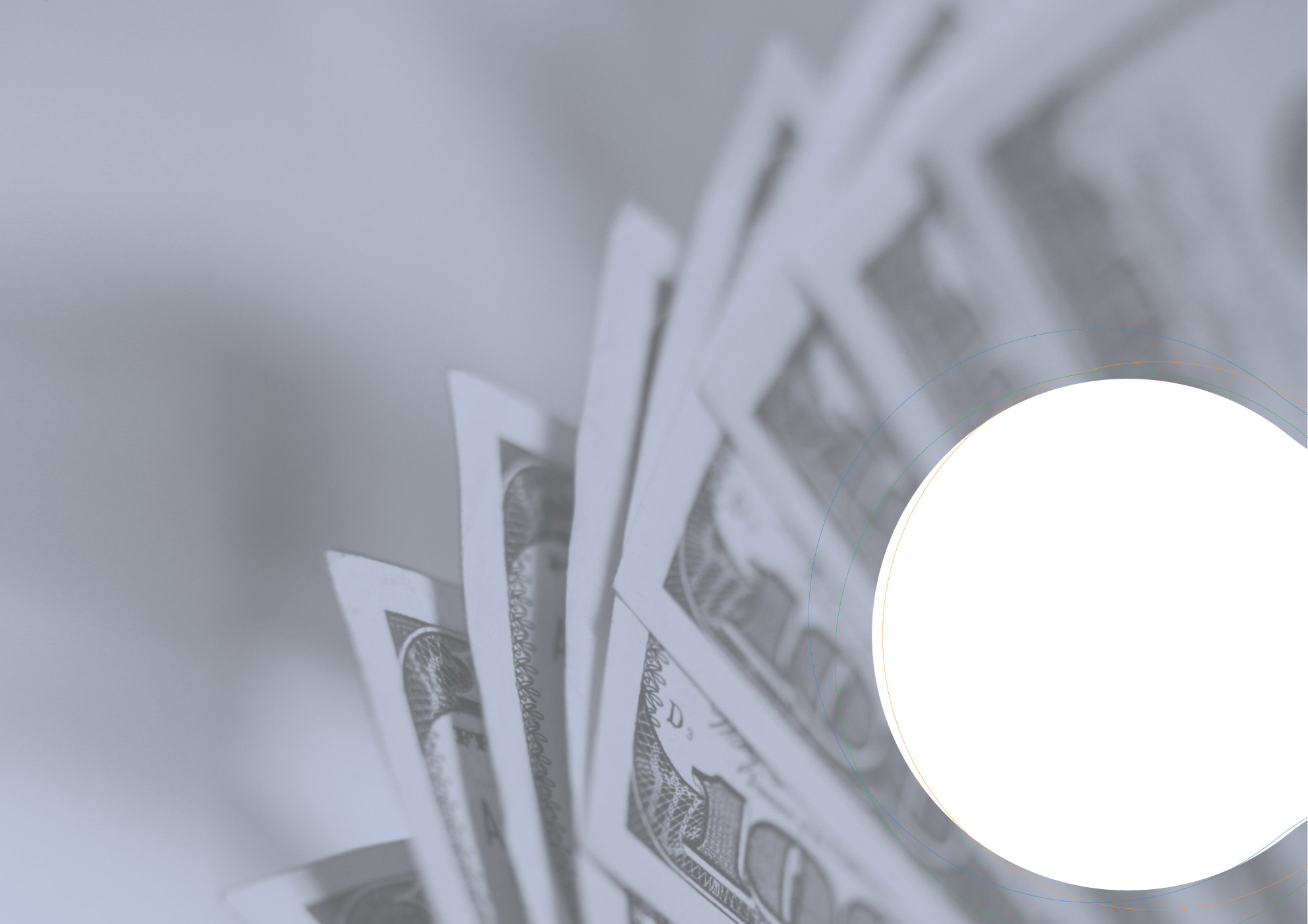 상금보상
보험개요
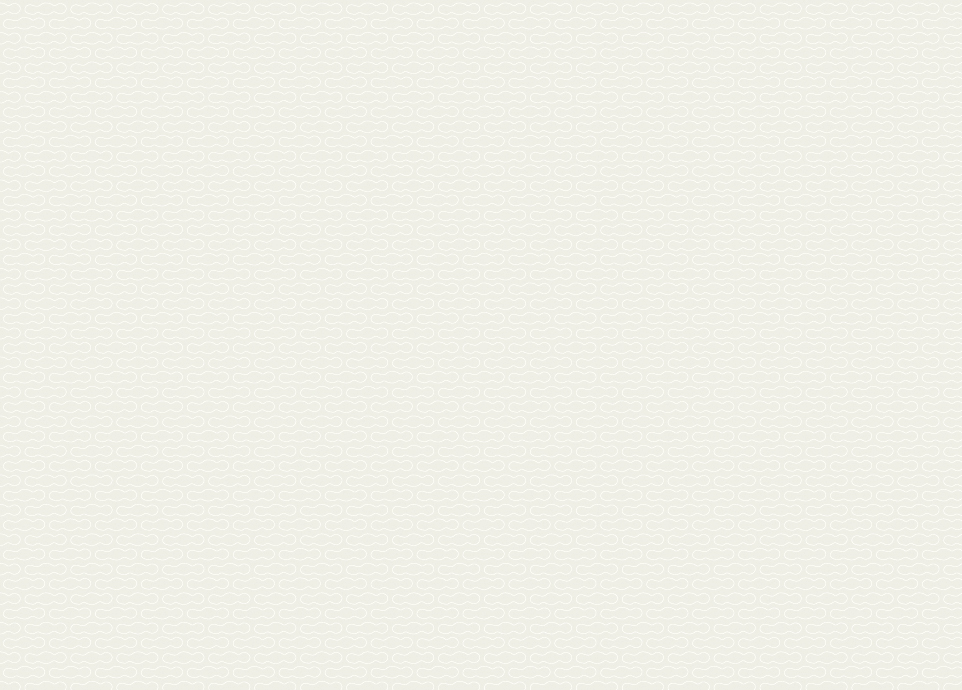 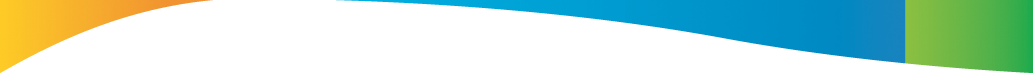 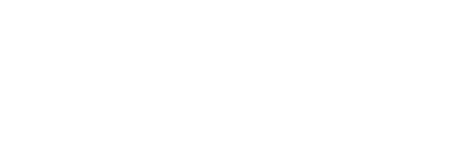 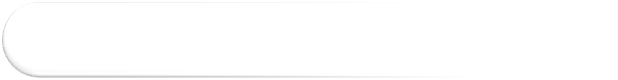 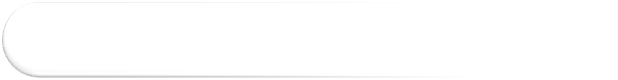 상금보상보험 개요
기존의 전통적인 보험이 화재나 상해 등 재물이나 사람의 신체에 발생하는 손해를 보상하는 것과 달리 특정 사건, 날씨, 온도, 경기결과 행사 등이 실제 발생할 경우 피보험자에게 발생한 경제적 손실을 약정에 의거하여 보상하는 보험
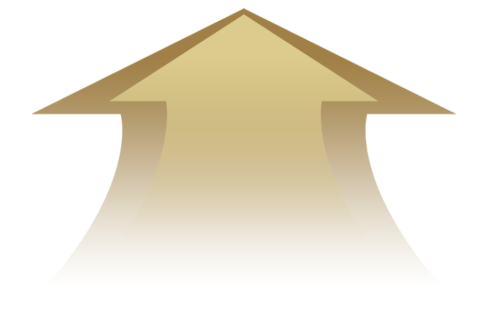 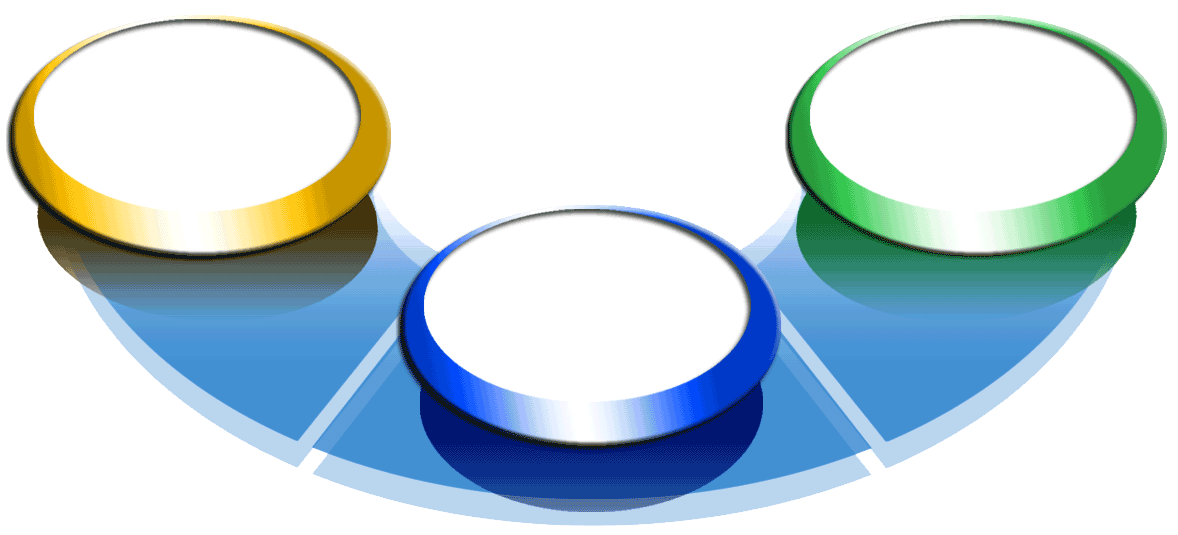 Tailor-made
보험
All or Nothing
구조
Marketing Tool
기능
Event, 가입금액, 
보험조건
등을 자유로이 설계
경기결과에 따라
가입금액
전액지급방식
경품행사, One+One서비스 등
마케팅전략과 연계가능
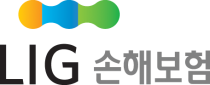 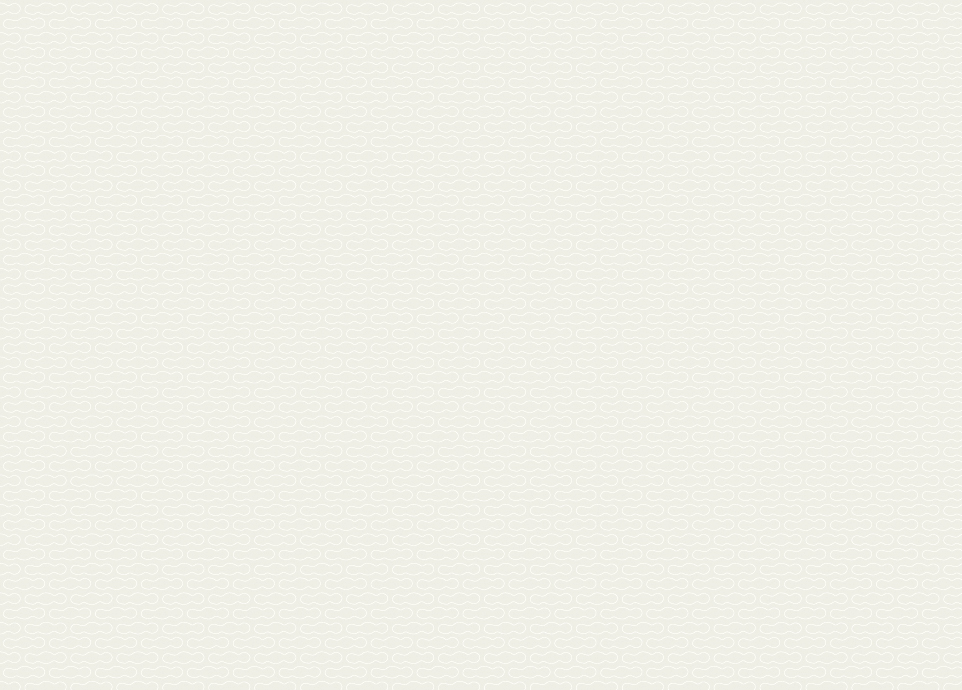 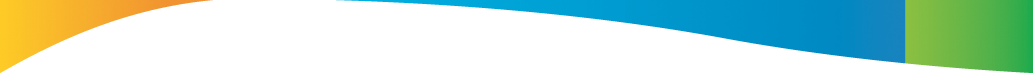 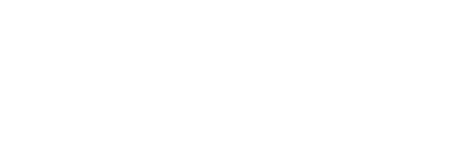 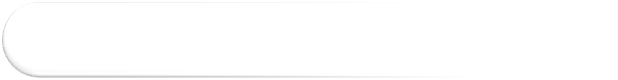 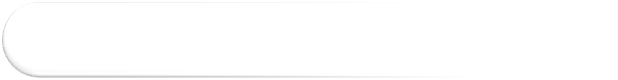 올림픽 상금보상보험
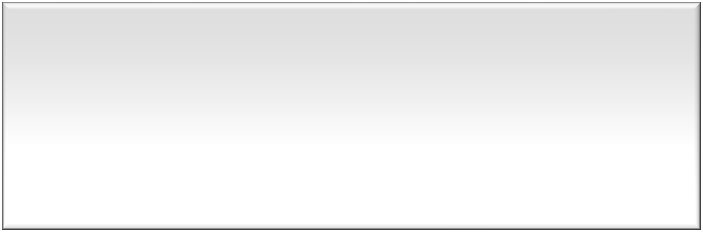 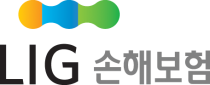 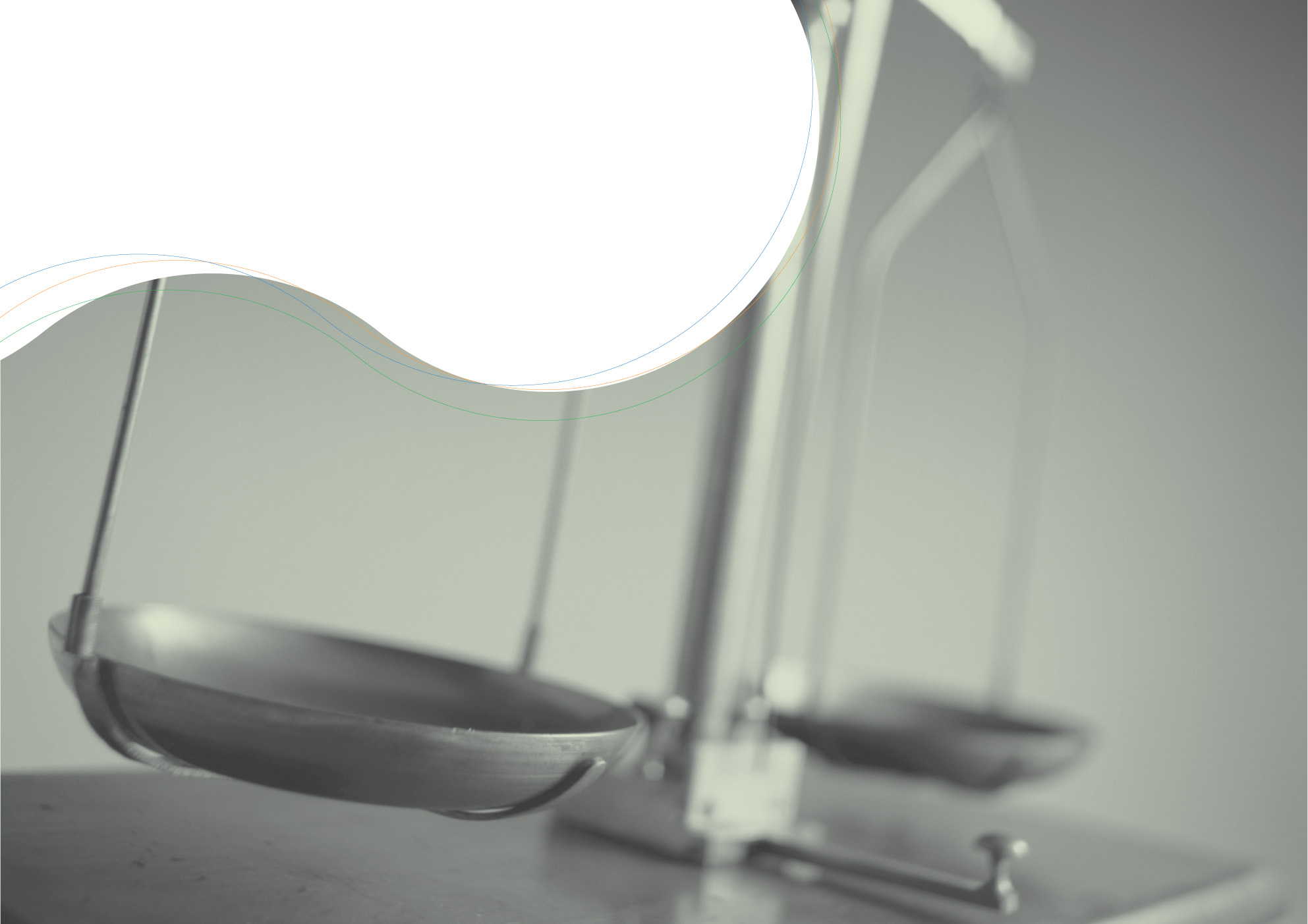 보상가입금액 결정방식
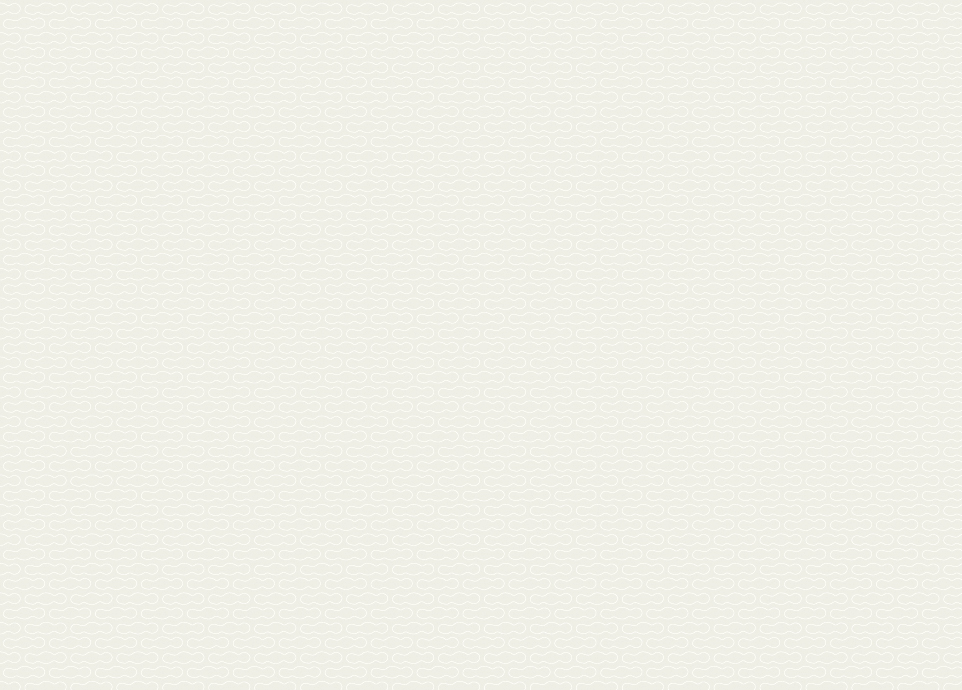 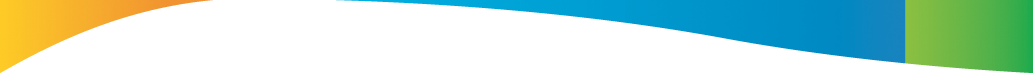 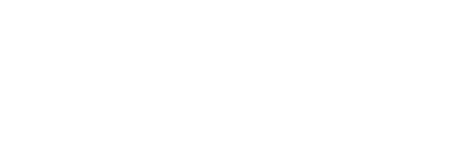 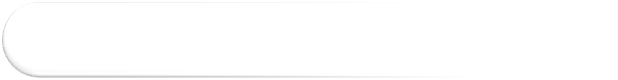 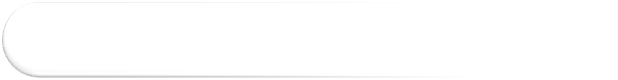 보험가입금액 결정방식
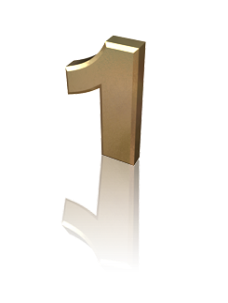 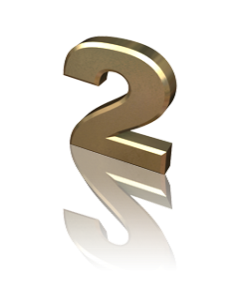 확정형 방식
정산형 방식
보험계약 시 보험가입금액을 확정하고 사고가 발생한 경우  보험가입금액 전액 지급
우승보너스, 상금 ,또는 추첨을 통한 경품 등 
주로 스폰서쉽 계약에서 사용
보험계약자의 제품이나 서비스의 판매량에 따라 보험가입금액이 변동하는 경우
보험계약 시 예상판매량 기준으로 보험가입금액 설정 후 행사 종료 시 실제 판매금액 또는 고객수에 따라 보험가입금액 확정하는 방식
주로 프로모션형에서 사용
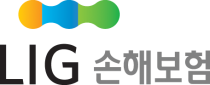 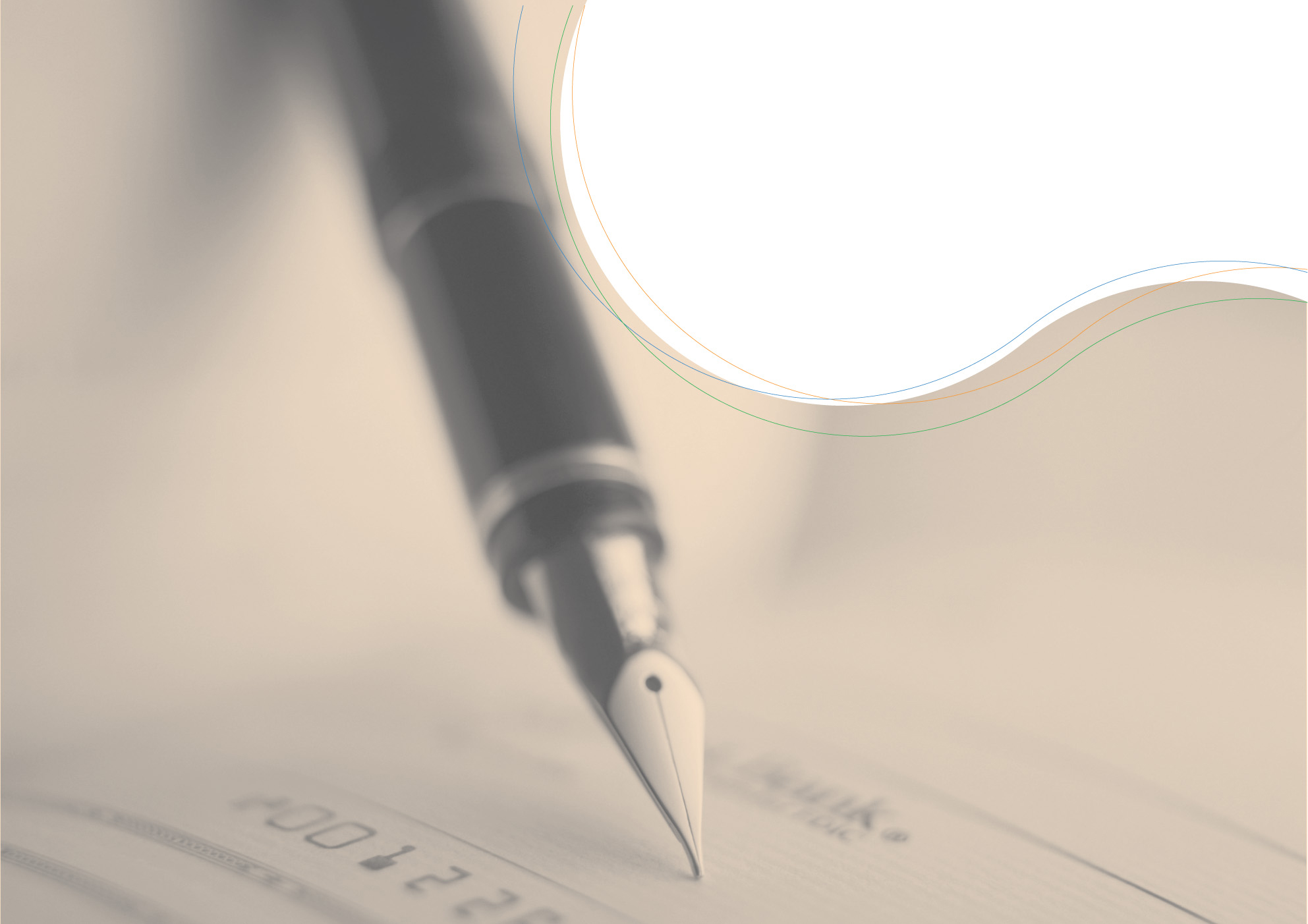 보험을 이용한
EVENT 사례
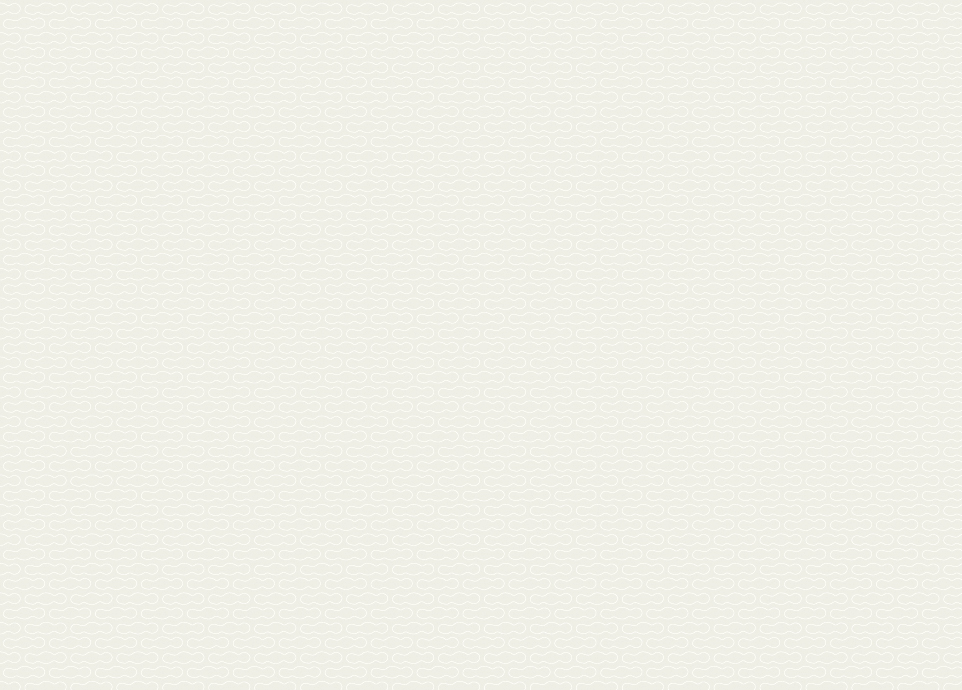 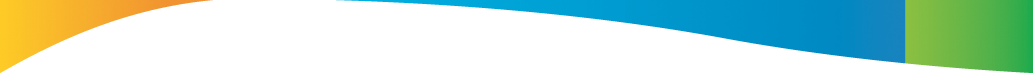 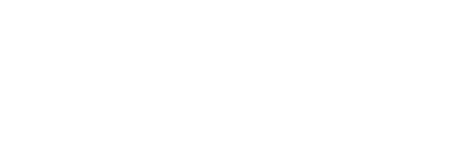 과거 하계올핌픽 업계 사례
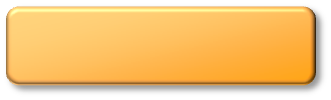 한구 야구팀 우승
–보험료 9천만원 / 보험금 10억 지급
A 업체
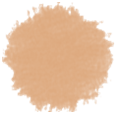 2008
북경올림픽
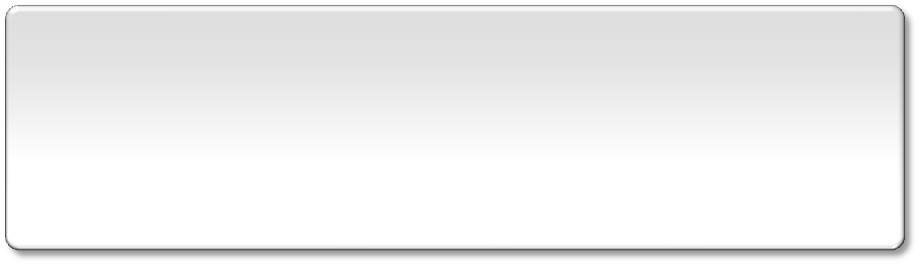 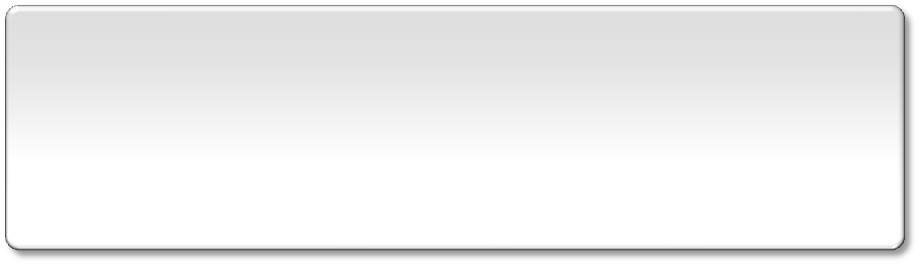 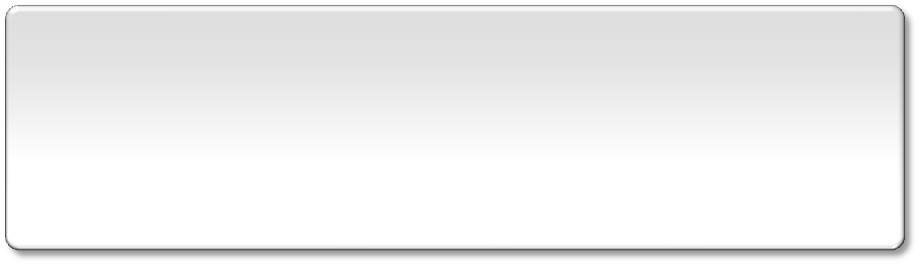 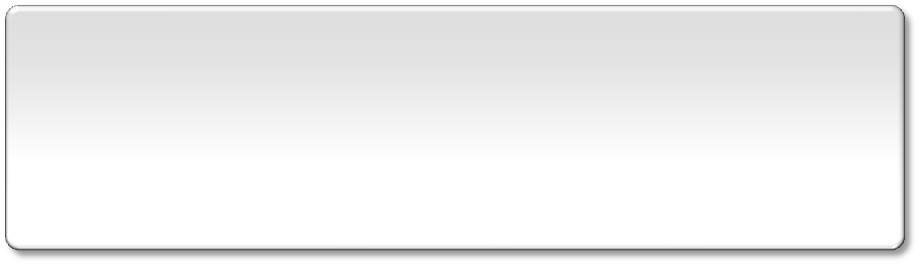 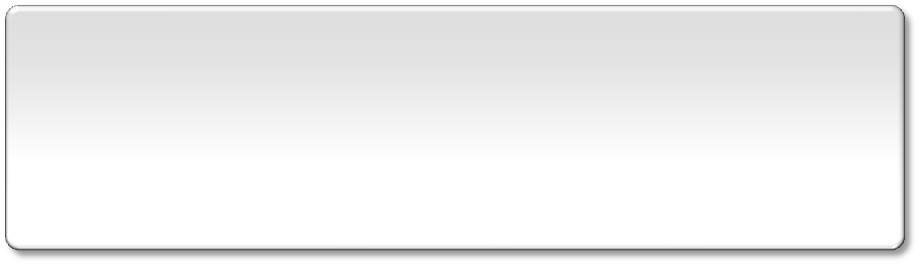 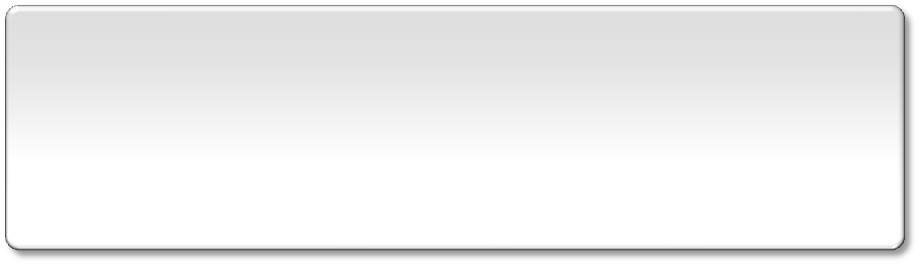 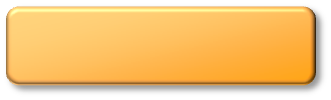 한국팀 금메달 11~13개 이상
 – 보험료 약 4억 / 보상한도 약 16억
B 업체 외
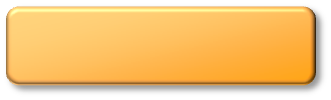 중국금메달 60개 이상 획득 or 중국팀 남자허들 110m 금 &신기록 
– 보험료 약 1억 / 보상한도 약 6억
C 업체
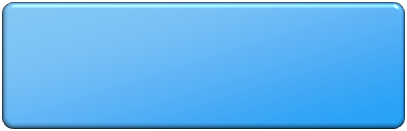 이봉주 마라톤 우승 
– 보험료 24백만원 / 보상한도 3.2억
A 업체
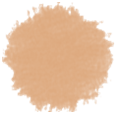 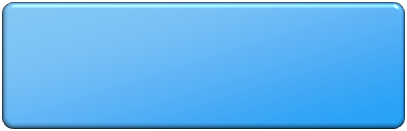 2004
아테네올림픽
금메달수 15개 이상
– 보험료 1.4억원 / 보상한도 10억원
B 업체
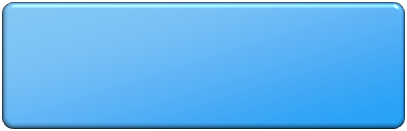 남자축구 메달획득 
– 보험료 25백만원 / 보상한도 1억원
C 업체
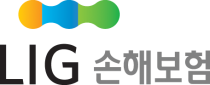 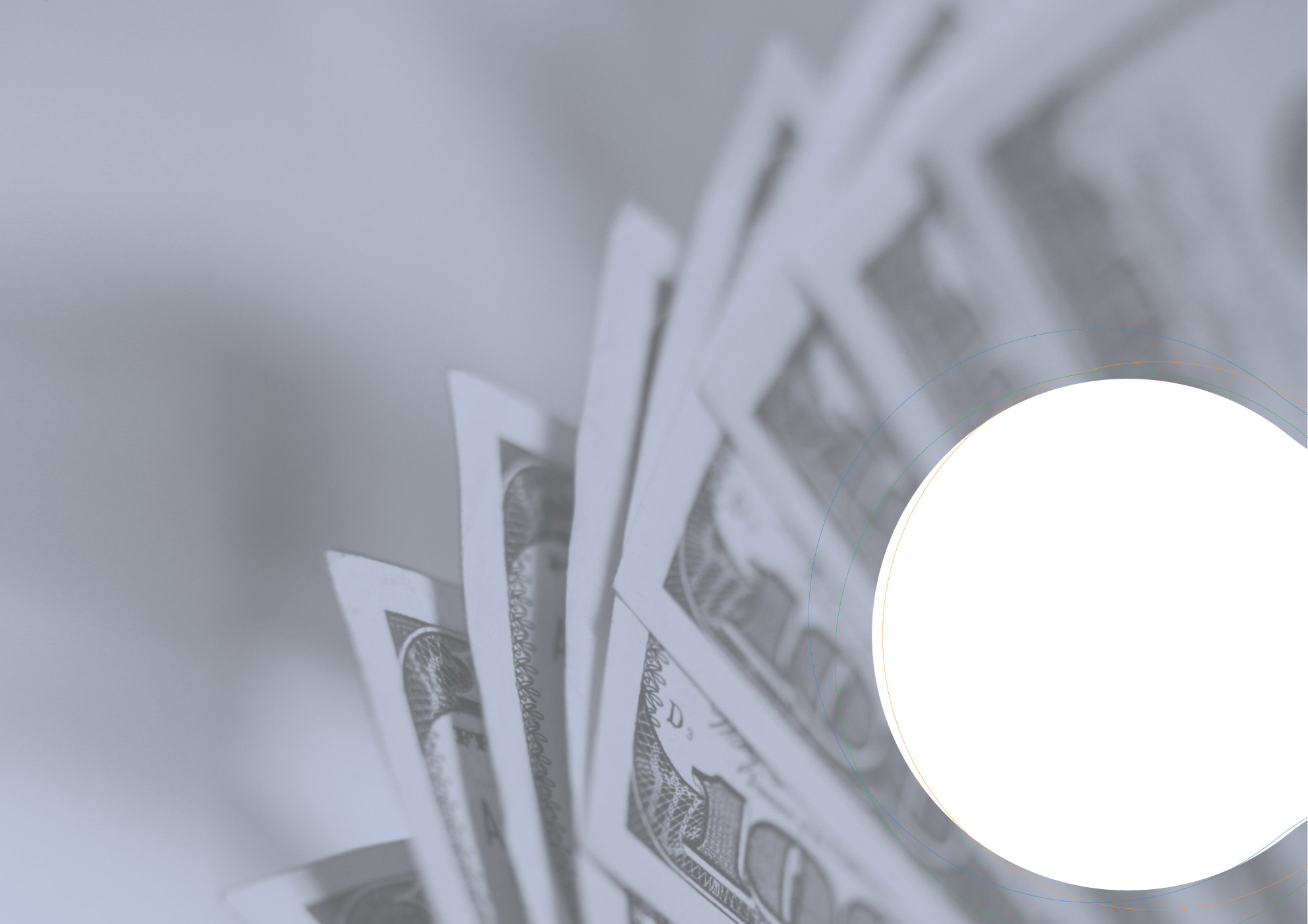 요율수준
및
보험료절감
아이디어
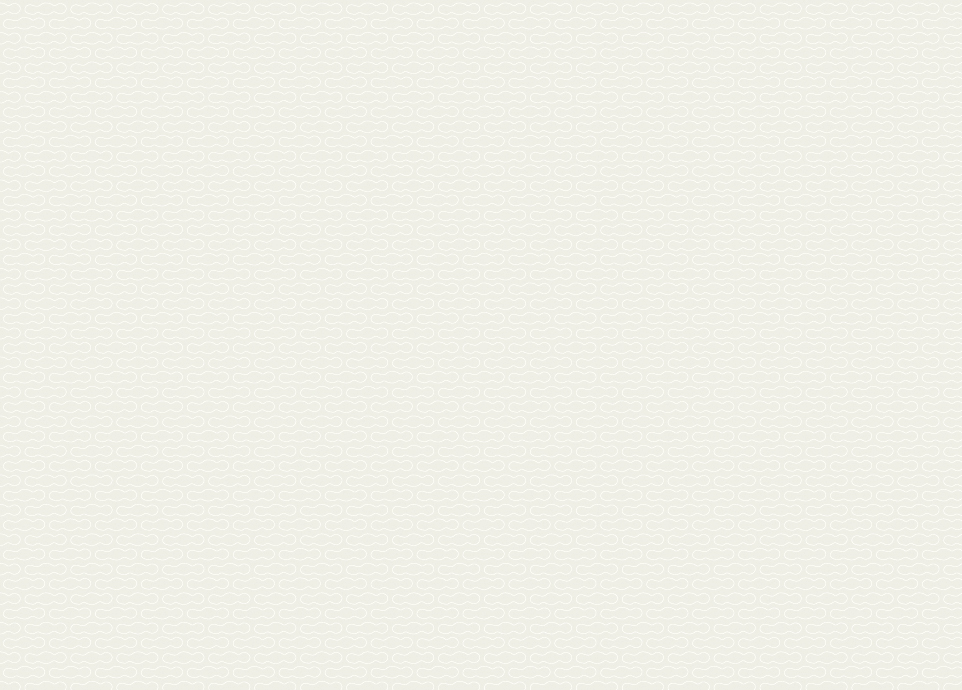 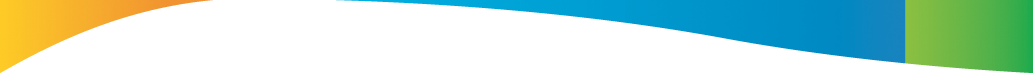 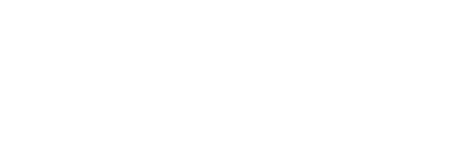 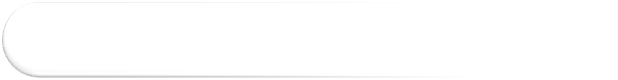 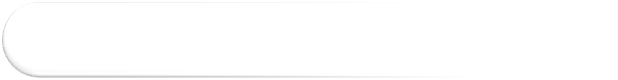 요율수준 및 보험료절감 아이디어
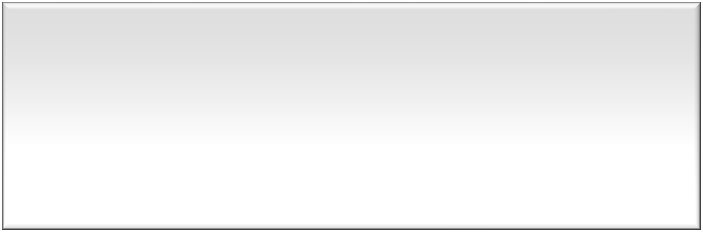 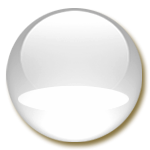 요율수준
다양한 조합을 통한 보험료 절감 방안
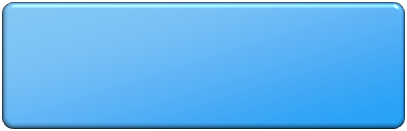 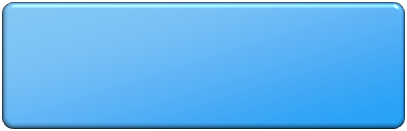 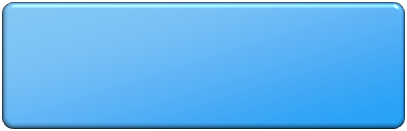 한국 팀 종합순위 & 금메달수
금메달수 & 특종종목 우승
한국 팀 종합순위 & 축구메달
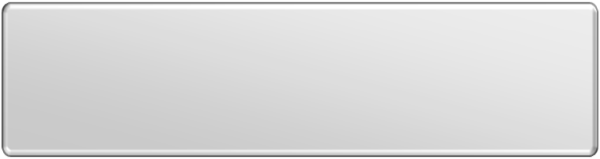 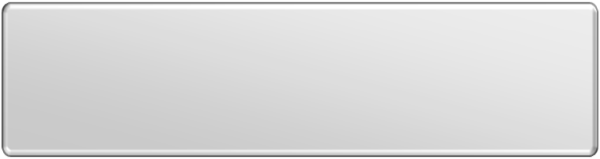 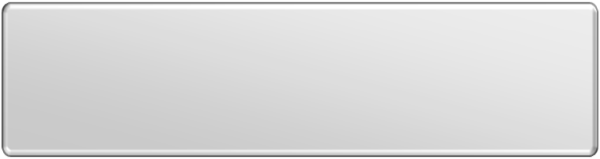 예)
5위 이내& 금메달 15개 (4.8%)
예)
금메달15개 & 박태환400m우승
예)
종합7위 & 남자축구 동메달
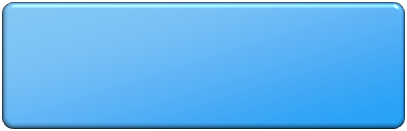 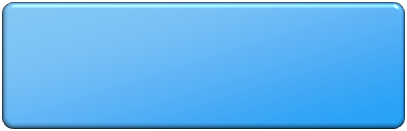 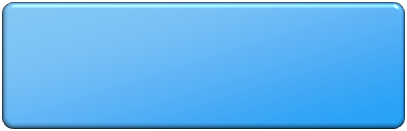 개인순위 & 개인순위
축구메달 & 개인순위
한국팀 & 다른 나라팀 성적
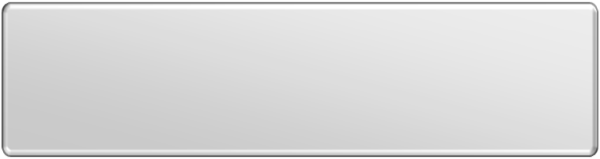 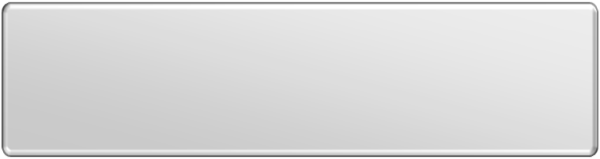 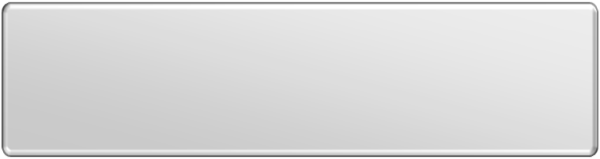 예)
남자축구 동메달 & 
박태환 400m 금메달
예)
한국 7위 이내 & 중국 종합우승
예)
박태환 400m 금메달 & 손연재 메달
단, 상기 예시 요율 은 확정된 요율이 아니므로, 가입시점에서 변동될 수 있습니다.
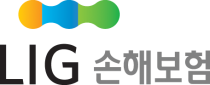 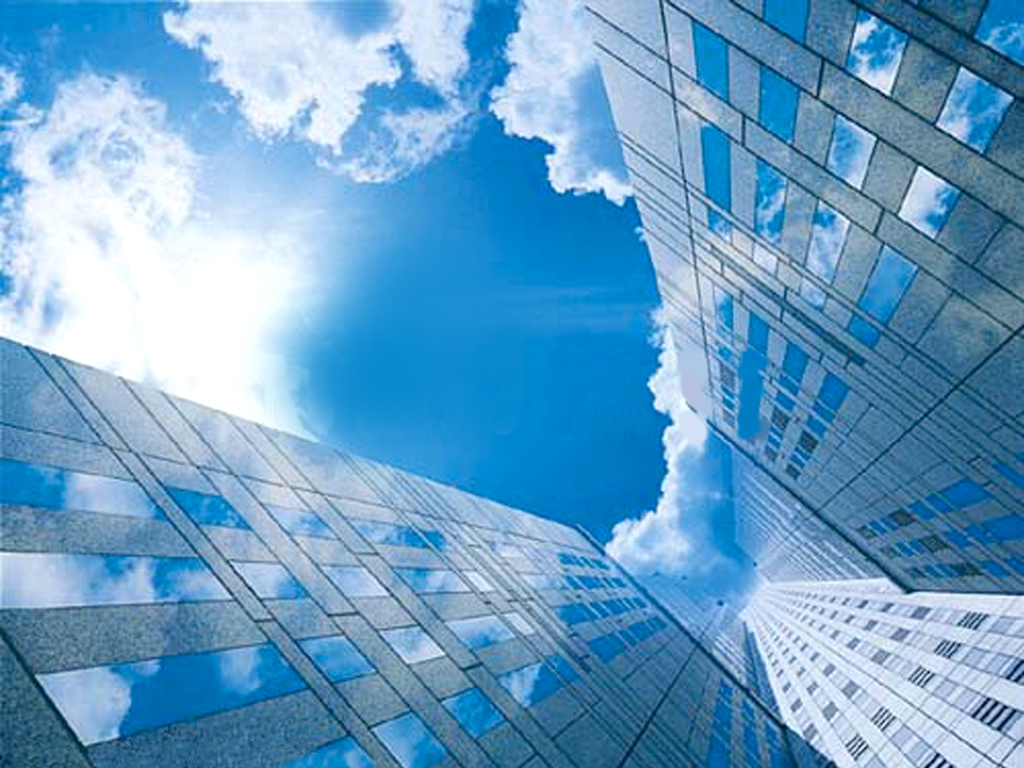 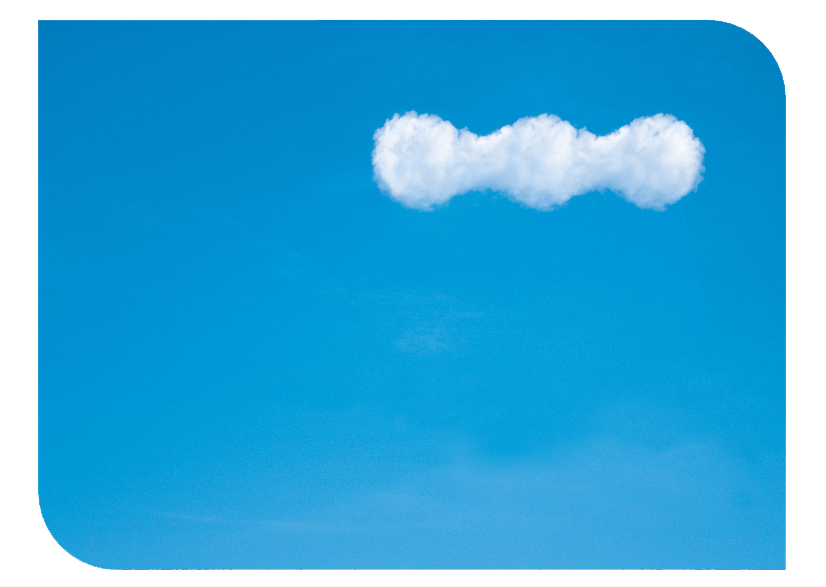 THANK YOU
감사합니다
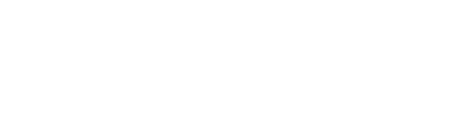